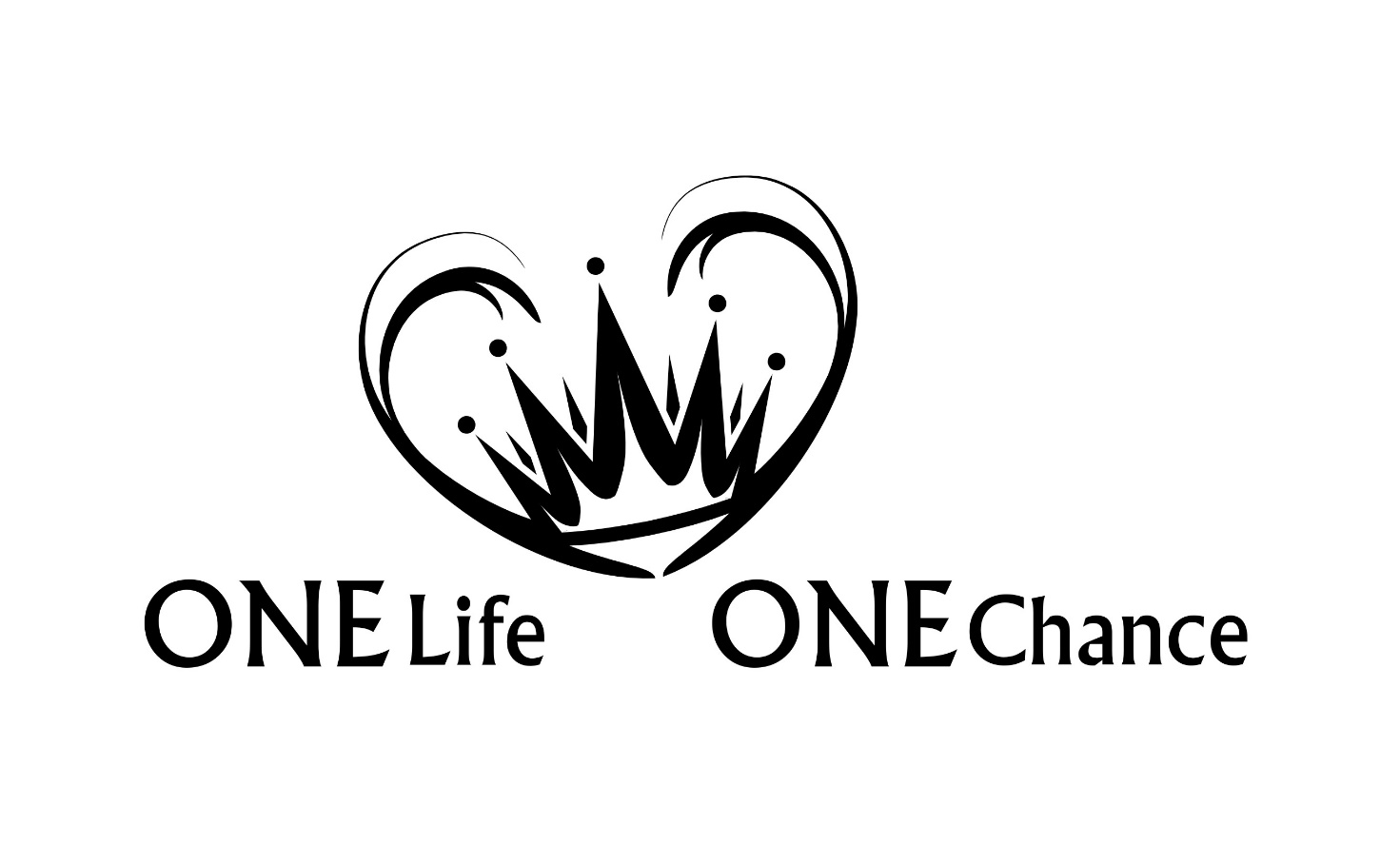 Deuteronomium Teil 3
Deuteronomium
Kapitel: 34 | Verse:  959
Gehorsam ist das zentrale Thema des Buches. 
So wird das Buch Deuteronomium auch Buch 
des Gehorsams genannt. So wie es im NT das 
Markusevangelium ist, welches Jesus als den 
vollkommenen Diener darstellt, immer bereit, 
unverzüglich den Willen des Vaters zu tun!
„Und nun, Israel, was fordert der HERR, 
dein Gott, von dir, als nur, dass du den HERRN, 
deinen Gott, fürchtest, dass du in allen seinen 
Wegen wandelst und ihn liebst und dem HERRN, 
deinem Gott, dienst mit deinem ganzen Herzen 
und deiner ganzen Seele, indem du die Gebote 
des HERRN und seine Satzungen hältst, die ich 
dir heute gebiete, zum Besten für dich selbst?“ 
(Deut 10,12+13)
Die Bedeutung des Gehorsams im NT
„Gott aber sei Dank, dass ihr Sklaven der Sünde 
gewesen, nun aber von Herzen gehorsam 
geworden seid dem Vorbild der Lehre, das euch 
überliefert worden ist.“ (Röm 6,17)
Gehorsam ist eine Folge des Glaubens
„Und als der HERR euch aus Kadesch-Barnea 
sandte und sprach: Geht hinauf und nehmt das 
Land in Besitz, das ich euch gegeben habe!, da 
wart ihr gegen den Befehl des HERRN, eures Gottes, 
widerspenstig und glaubtet ihm nicht und 
gehorchtet seiner Stimme nicht.“ (Deut 9,23)
Gehorsam ist eine Folge des Glaubens
„Nur der Glaubende ist Gehorsam 
und nur der Gehorsame glaubt.“ 
(Dietrich Bonhoeffer)
Gehorsam beginnt mit dem richtigen Hören
"Höre Israel!" Das Gebot den Herrn zu lieben und sein Wort zu bewahren.
Ca. 50x: 	„schama“:	[Gottes Wort] hören, gehorchen

Ca. 50x: 	„schamar“: 	[Gottes Wort] beobachten, achten, halten, bewahren

14x: 		„zakhar“: 	gedenken
„So höre nun, Israel, und achte darauf, sie (Gebote und Satzungen) 
zu tun, damit es dir gut geht und ihr sehr gemehrt werdet, so wie 
es der HERR, der Gott deiner Väter, verheißen hat, in einem Land, 
in dem Milch und Honig fließt. Höre Israel, der HERR ist unser Gott, 
der HERR allein! Und du sollst den HERRN, deinen Gott, lieben mit 
deinem ganzen Herzen und mit deiner ganzen Seele und mit deiner 
ganzen Kraft. Und diese Worte, die ich dir heute gebiete, sollst du auf 
dem Herzen tragen, und du sollst sie deinen Kindern einschärfen und 
davon reden, wenn du in deinem Haus sitzt oder auf dem Weg gehst, 
wenn du dich niederlegst und wenn du aufstehst; und du sollst sie 
zum Zeichen auf deine Hand binden, und sie sollen dir zum 
Erinnerungszeichen über den Augen sein; und du sollst sie auf die 
Pfosten deines Hauses und an deine Tore schreiben.“ (Deut 6,3-7)
Gehorsam beginnt mit dem richtigen Hören
"Höre Israel!" Das Gebot den Herrn zu lieben und sein Wort zu bewahren.
Die richtige Reihenfolge im AT und NT ist:
Hören – Glauben – Gehorchen
Gehorsam beginnt mit dem richtigen Hören
"Höre Israel!" Das Gebot den Herrn zu lieben und sein Wort zu bewahren.
„Denn auch uns ist eine Heilsbotschaft verkündigt 
worden, gleichwie jenen (das Volk in der Wüste 
nach dem Auszug aus Ägypten); aber das Wort 
der Verkündigung hat jenen nicht geholfen, weil es 
bei den Hörern nicht mit dem Glauben verbunden 
war.“ (Hebr 4,2)
Gehorsam ist ein Kennzeichen der Liebe
„So sollst du nun den HERRN, deinen Gott, lieben, 
und seine Ordnung, seine Satzungen, seine 
Rechtsbestimmungen und Gebote halten allezeit.“ 
(Deut 11,1)
Gehorsam ist ein Kennzeichen der Liebe
„Wer meine Gebote festhält und sie befolgt, der ist es, 
der mich liebt; wer aber mich liebt, der wird von 
meinem Vater geliebt werden, und ich werde ihn 
lieben und mich ihm offenbaren. … Jesus antwortete 
und sprach zu ihm: Wenn jemand mich liebt, so wird 
er mein Wort befolgen, und mein Vater wird ihn lieben, 
und wir werden zu ihm kommen und Wohnung bei 
ihm machen.“ (Joh 14,21+23)
„Seid aber Täter des Wortes und nicht bloß Hörer, die 
sich selbst betrügen. Denn wer [nur] Hörer des 
Wortes ist und nicht Täter, der gleicht einem Mann, 
der sein natürliches Angesicht im Spiegel anschaut; 
er betrachtet sich und läuft davon und hat bald vergessen, 
wie er gestaltet war. Wer aber hineinschaut in das 
vollkommene Gesetz der Freiheit und darin bleibt, dieser 
[Mensch], der kein vergesslicher Hörer, sondern ein 
wirklicher Täter ist, er wird glückselig sein in seinem Tun.“ 
(Jak 1,22-25)
Das fünfte Buch Mose will uns ermutigen, 
auf die Stimme Gottes in Christus zu hören, 
Ihm ohne Vorbehalte zu vertrauen und 
Seinen Weg ohne Kompromisse zu gehen. 
Dann leben wir unserer Berufung gemäss 
und nehmen das neue Land ein, das Er uns 
verheissen hat. (Ewald Keck)
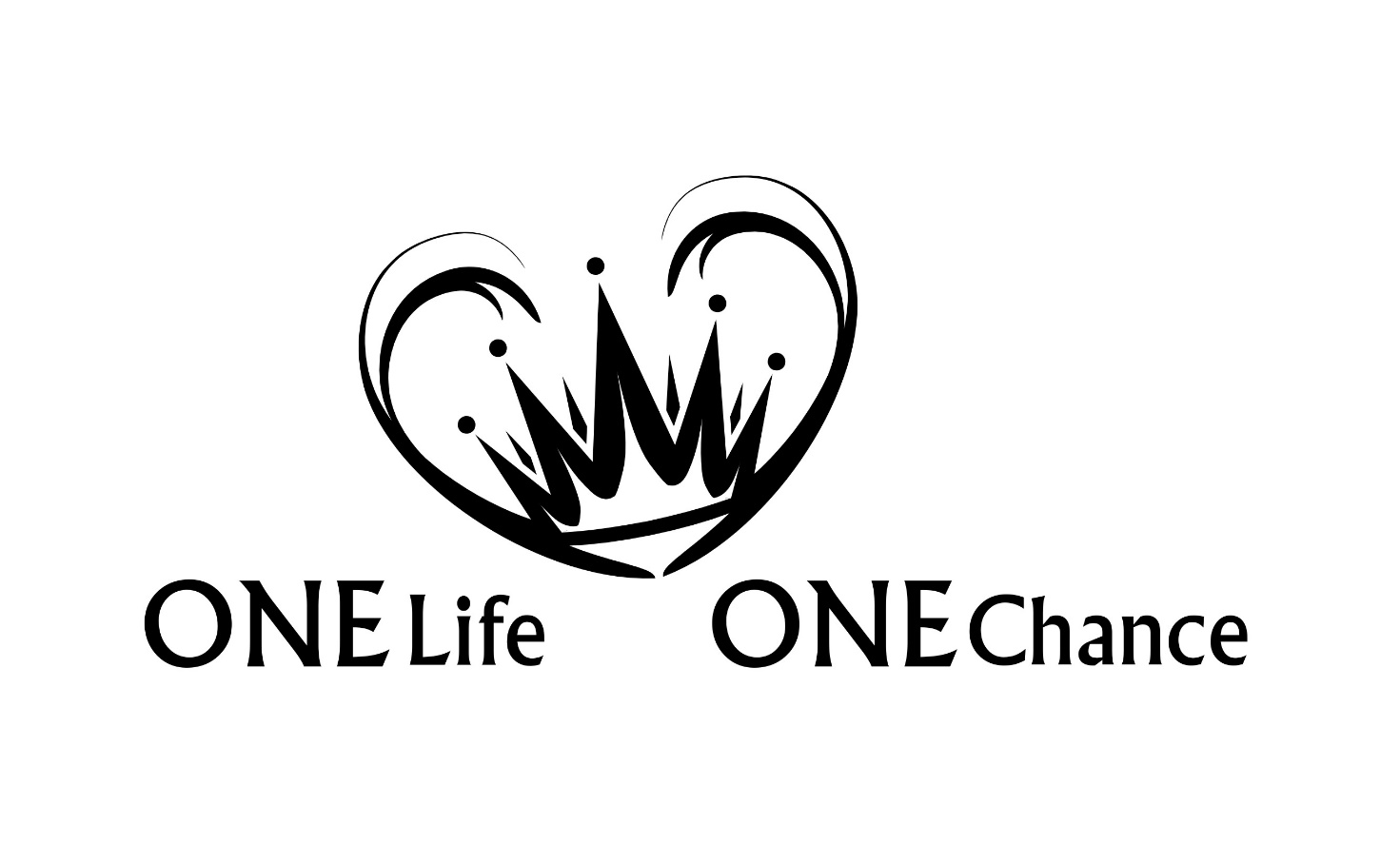 Deuteronomium Teil 3